World Currencies Activity
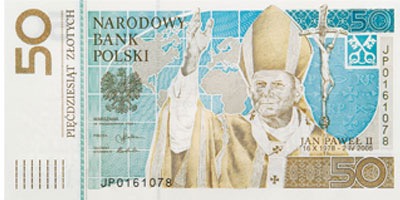 Italy
Poland
Russia
United kingdom
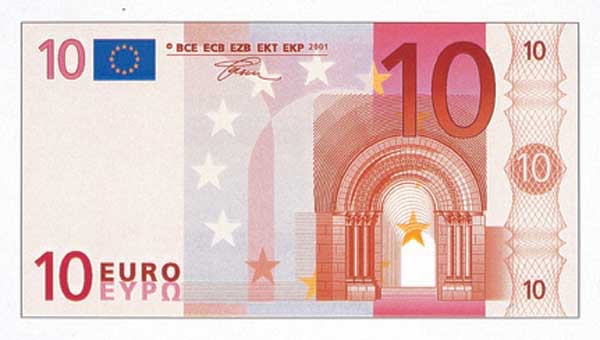 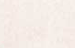 Some countries in Central America
Some countries in Asia
Some countries in Europe
Some countries in Africa
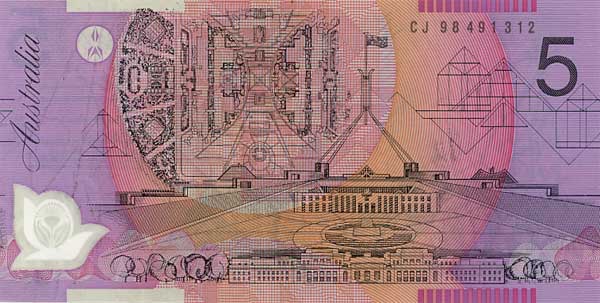 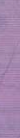 Australia
Canada
Brazil
Mexico
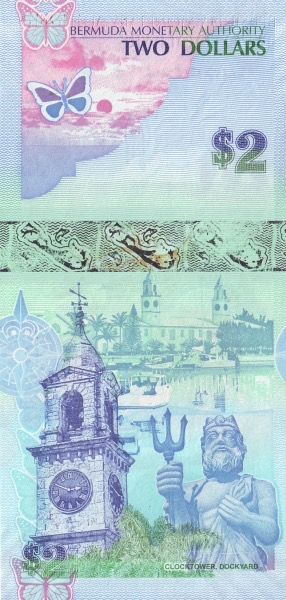 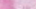 peru
Argentina
Iceland
Bermuda
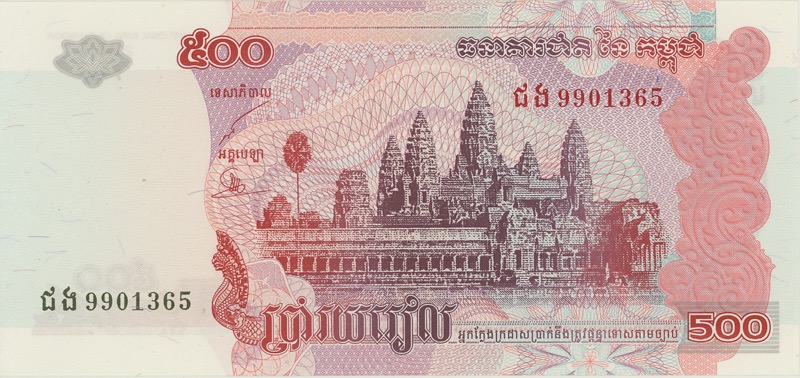 China
India
Cambodia
Saudi Arabia
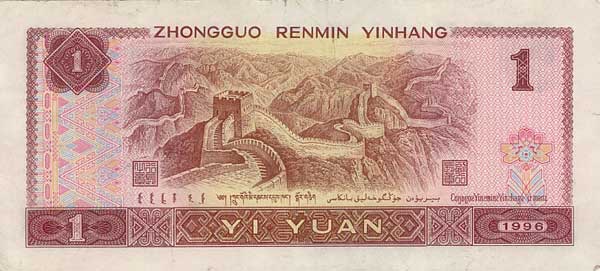 China
Taiwan
Thailand
Japan
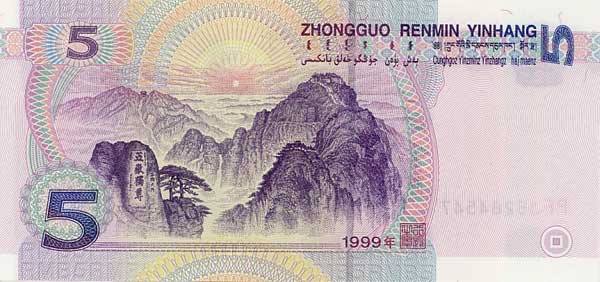 Nepal
Mongolia
India
China
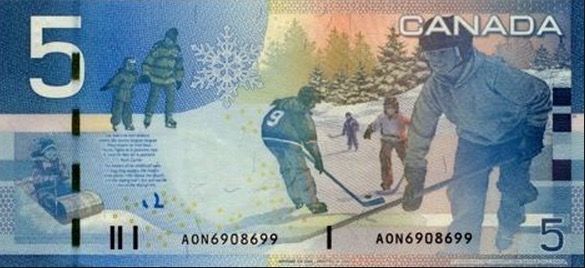 Canada
Germany
Norway
France
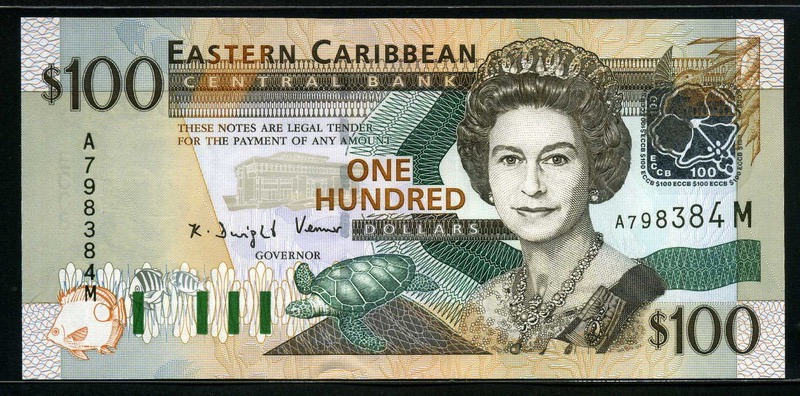 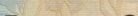 Northern Pacific island Nations
Australia
New Zealand
Eastern Caribbean
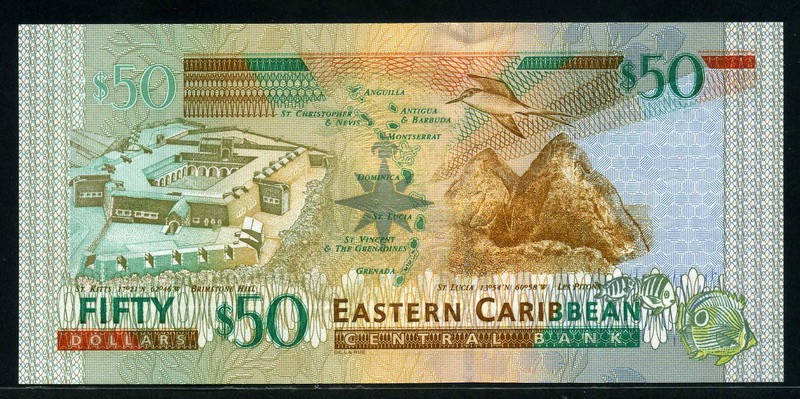 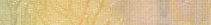 Eastern Caribbean
Belize
cuba
bahamas
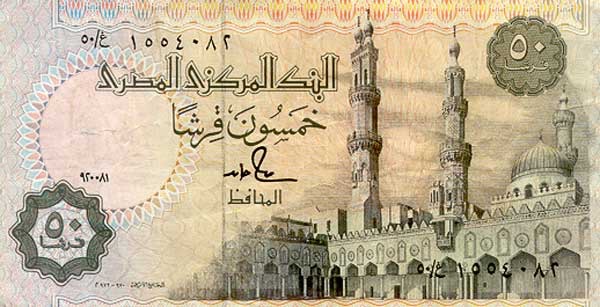 Israel
Egypt
Iran
Indonesia
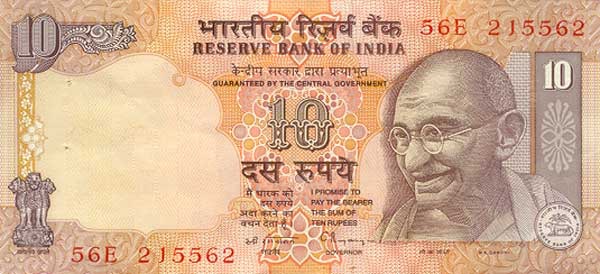 nepal
Sri Lanka
India
Thailand
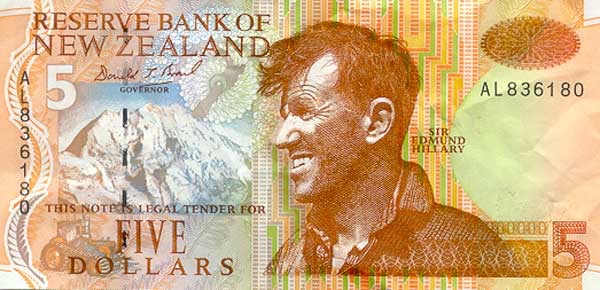 Bhutan
Australia
Nepal
New Zealand
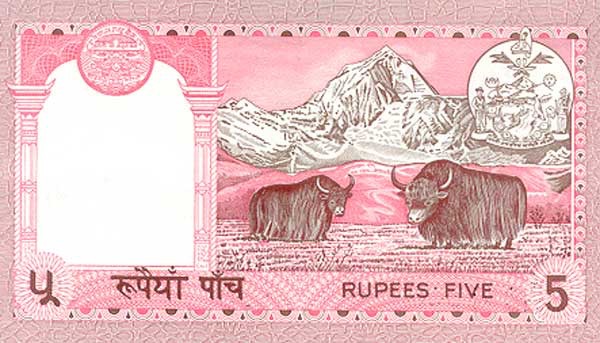 Nepal
India
Mongolia
Pakistan
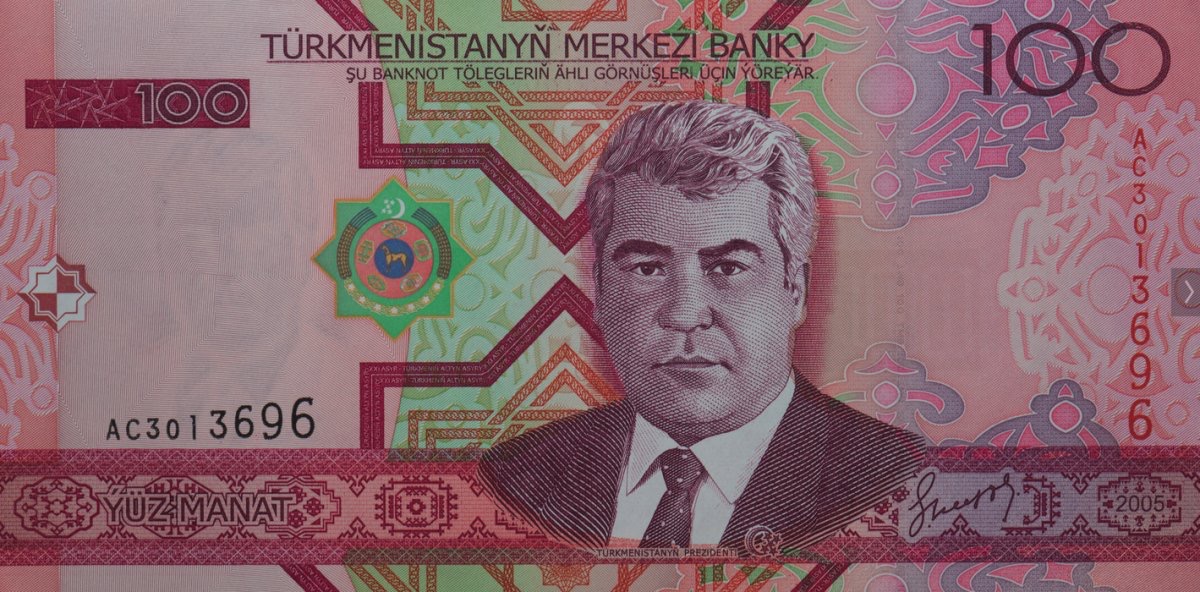 Ukraine
turkmenistan
Russia
China
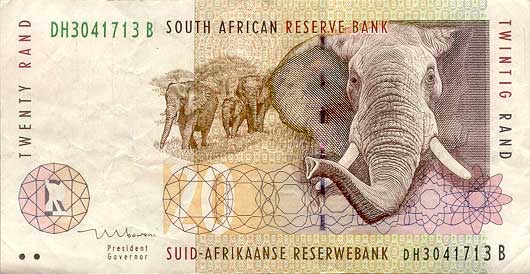 South Africa
India
Algeria
Nigeria
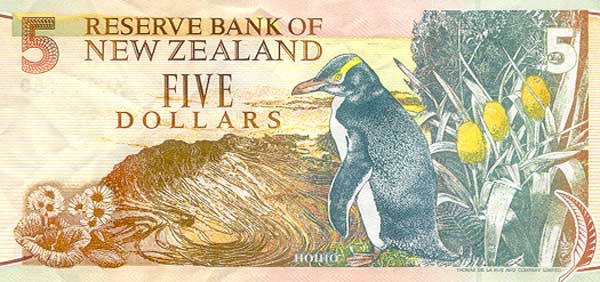 New Zealand
Argentina
Chile
South Africa
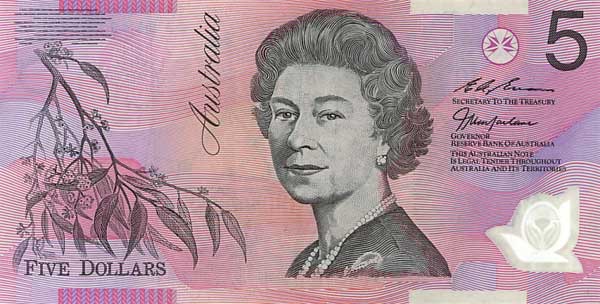 Australia
Canada
Indonesia
Falkland islands
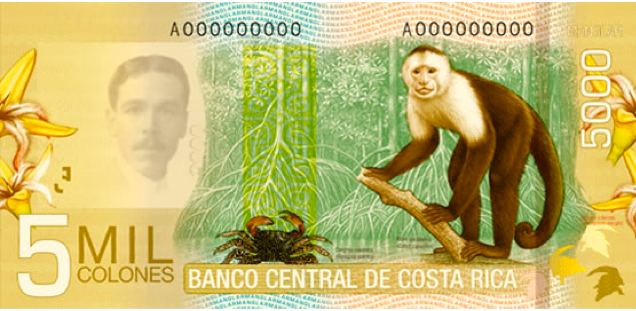 Mexico
Brazil
Costa Rica
Suriname
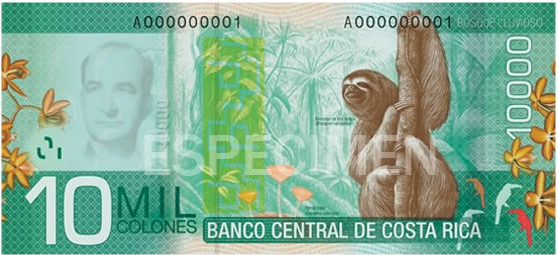 Peru
Ecuador
Costa Rica
Kenya
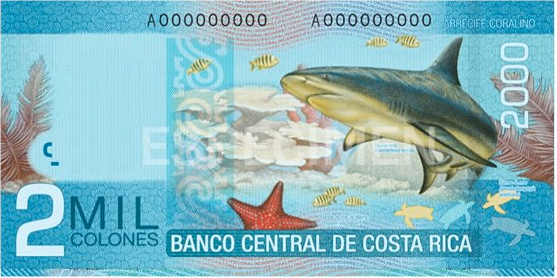 Costa Rica
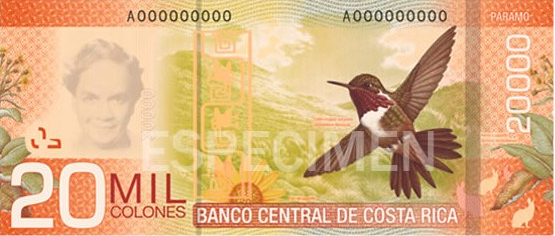 Costa Rica
Costa Rica